Electric Vehicle Technologies
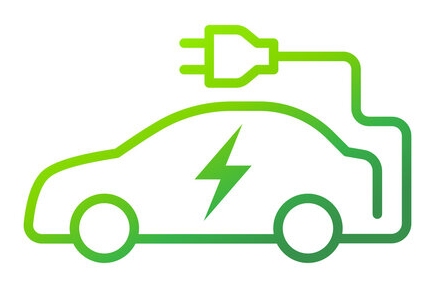 Presented byV Amarnath Reddy
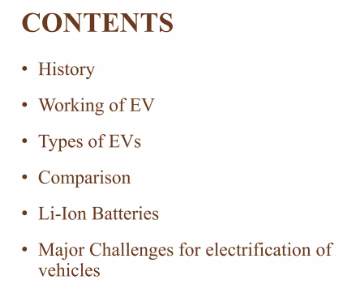 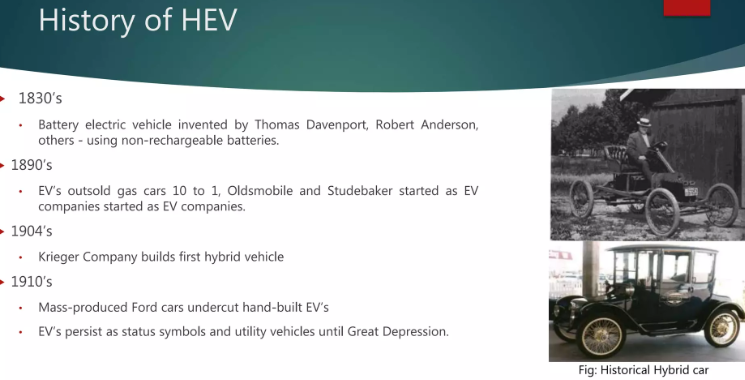 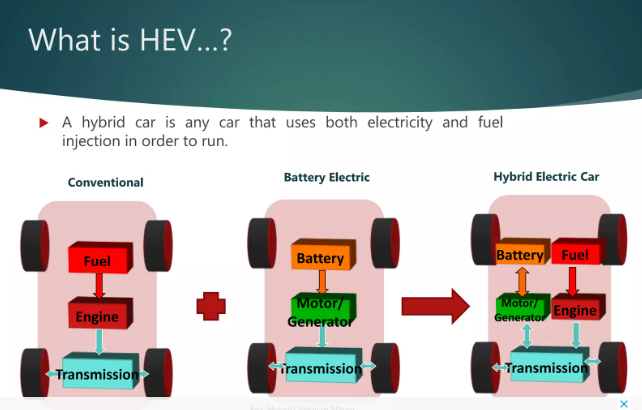 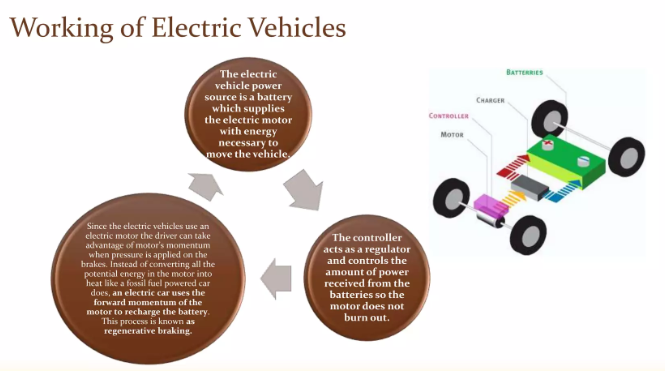 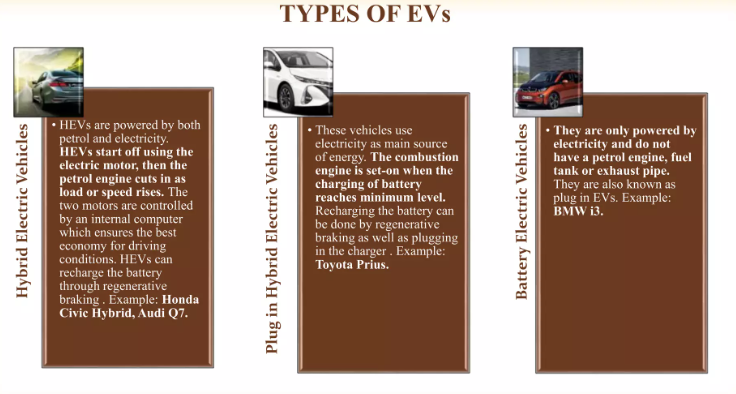 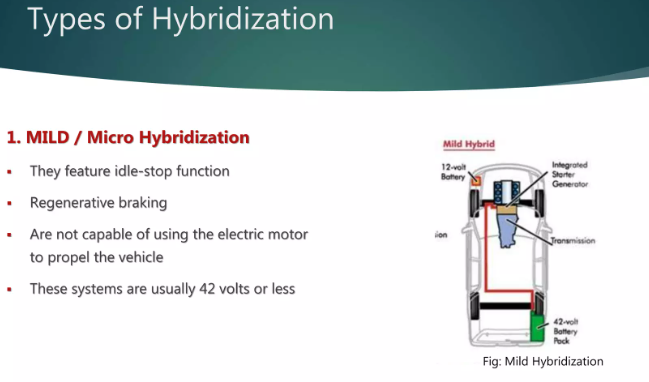 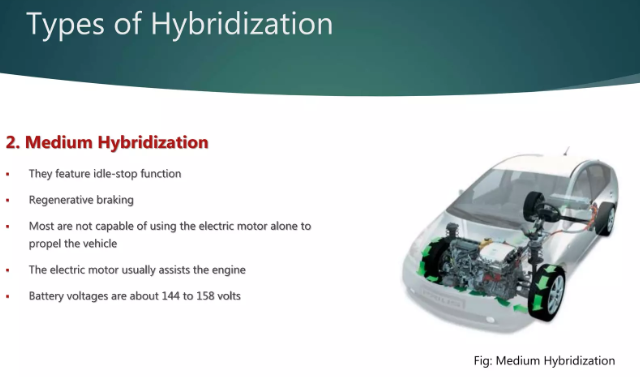 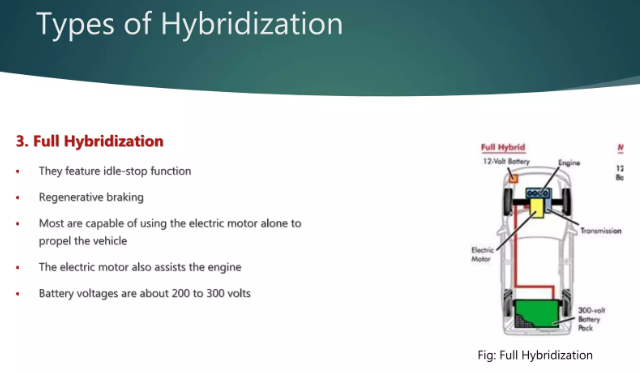